Announcements
Assignments:
HW7 (online)
Due today, 10 pm
HW8 (written) 
Will be released after HW7 is due. Due 10/29 Tue, 10 pm
P4
Due 10/31 Thu, 10 pm

Recitation worksheet for last week’s material is available online
Piazza in-class post is ready to go

Piazza Poll: Don’t worry too much if you attended a lecture and missed one take of a poll or you missed a lecture which had many polls . We will take that into account.
1
AI: Representation and Problem Solving
Reinforcement Learning
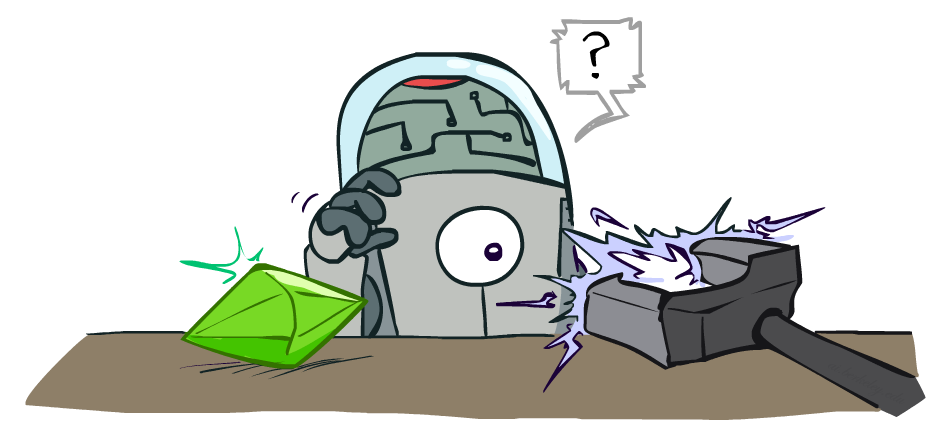 Instructors: Fei Fang & Pat Virtue
Slide credits: CMU AI and http://ai.berkeley.edu
Learning Objective (RL I&II)
Next Lecture
3
MDP/RL Notation
Standard expectimax:
Bellman equations:
Value iteration:
Q-iteration:
Policy extraction:
Policy evaluation:
Policy improvement:
TD (value) learning:
Q-learning:
4
Piazza Poll 1
Rewards may depend on any combination of state, action, next state.
Which of the following are valid formulations of the Bellman equations?
5
Piazza Poll 1
Rewards may depend on any combination of state, action, next state.
Which of the following are valid formulations of the Bellman equations?
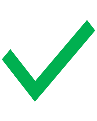 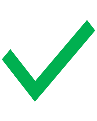 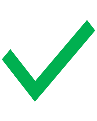 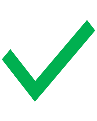 6
Recall
Which of the following are used in policy iteration?
Value iteration:
Q-iteration:
Policy extraction:
Policy evaluation:
Policy improvement:
7
Recall
Which of the following are used in policy iteration?
Value iteration:
Q-iteration:
Policy extraction:
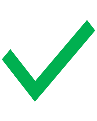 Policy evaluation:
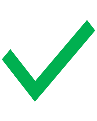 Policy improvement:
8
Reinforcement Learning
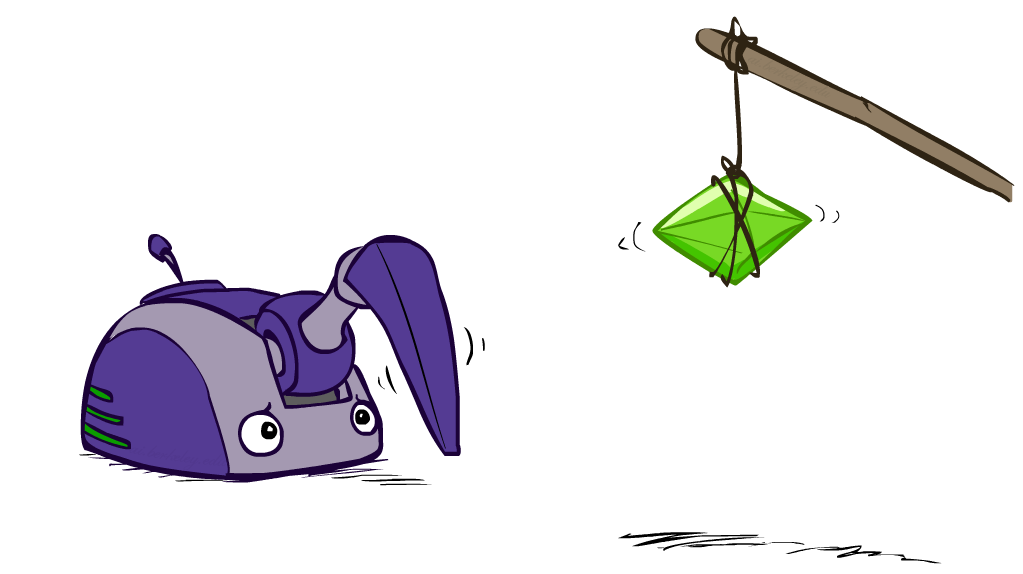 9
Reinforcement learning
Value iteration:
Q-iteration:
Policy extraction:
Policy evaluation:
Policy improvement:
10
Reinforcement Learning
Agent
State: s
Reward: r
Actions: a
Environment
Basic idea:
Receive feedback in the form of rewards
Agent’s utility is defined by the reward function
Must (learn to) act so as to maximize expected rewards
All learning is based on observed samples of outcomes!
11
[Speaker Notes: Show robot-soccer learning to walk videos (UT Austin): 

? Show snake robot:]
Example: Learning to Walk
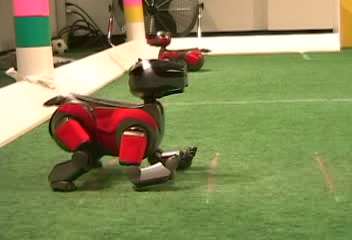 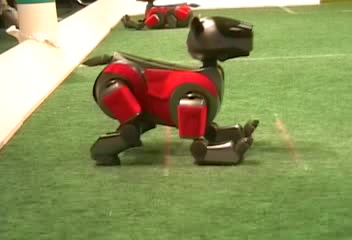 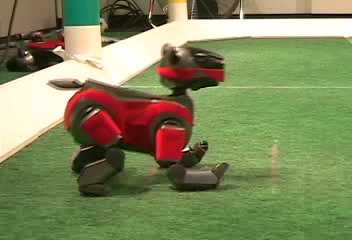 A Learning Trial
After Learning [1K Trials]
Initial
12
[Kohl and Stone, ICRA 2004]
[Speaker Notes: Peter Stone, Austin]
Example: Learning to Walk
Initial
13
[Video: AIBO WALK – initial]
[Kohl and Stone, ICRA 2004]
Example: Learning to Walk
Training
[Video: AIBO WALK – training]
14
[Kohl and Stone, ICRA 2004]
Example: Learning to Walk
Finished
[Video: AIBO WALK – finished]
15
[Kohl and Stone, ICRA 2004]
Example: Sidewinding
[Video: SNAKE – climbStep+sidewinding]
16
[Andrew Ng]
Example: Toddler Robot
[Video: TODDLER – 40s]
17
[Tedrake, Zhang and Seung, 2005]
[Speaker Notes: MIT]
The Crawler!
[Demo: Crawler Bot (L10D1)] [You, in Project 3]
18
[Speaker Notes: At times no reward accumulated at all, just sitting still]
Demo Crawler Bot
19
Reinforcement Learning
Still assume a Markov decision process (MDP):
A set of states s  S
A set of actions (per state) A
A model T(s,a,s’)
A reward function R(s,a,s’)
Still looking for a policy (s)

New twist: don’t know T or R
I.e. we don’t know which states are good or what the actions do
Must actually try actions and states out to learn
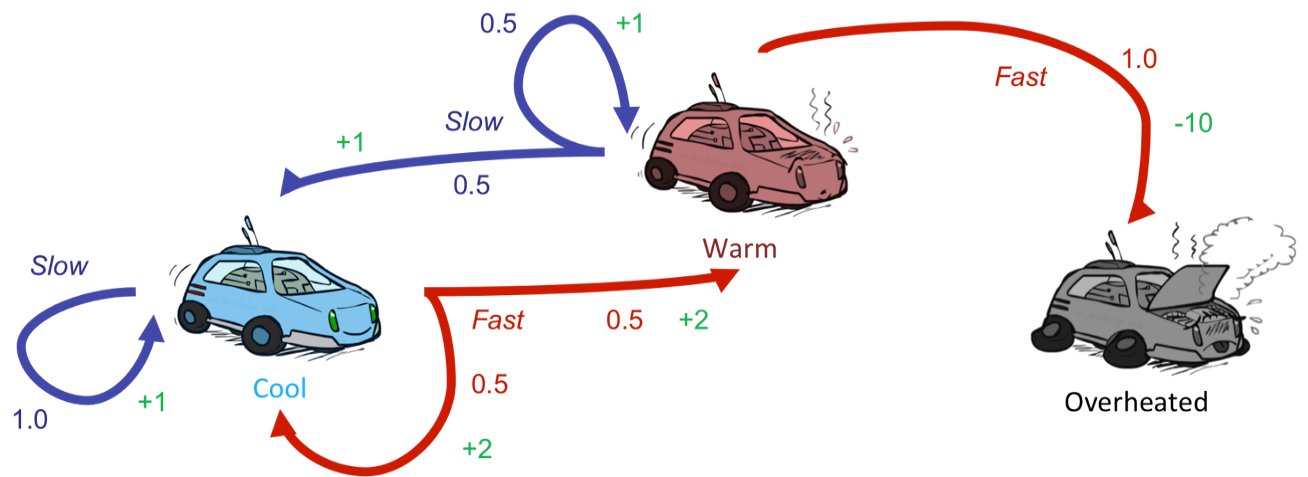 20
Reinforcement Learning
s
Experience world through episodes


You need many episodes 
Learn from your experience

Key questions:
When experiencing the world, how to take the actions?
Given the experience, how to learn from it?
a
a’
s, a
s’, a’
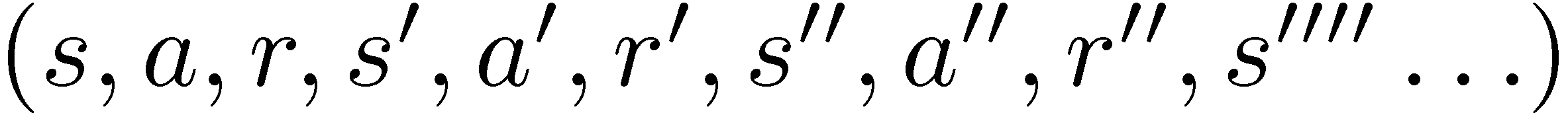 r
s’
s’’
21
Offline (MDPs) vs. Online (RL)
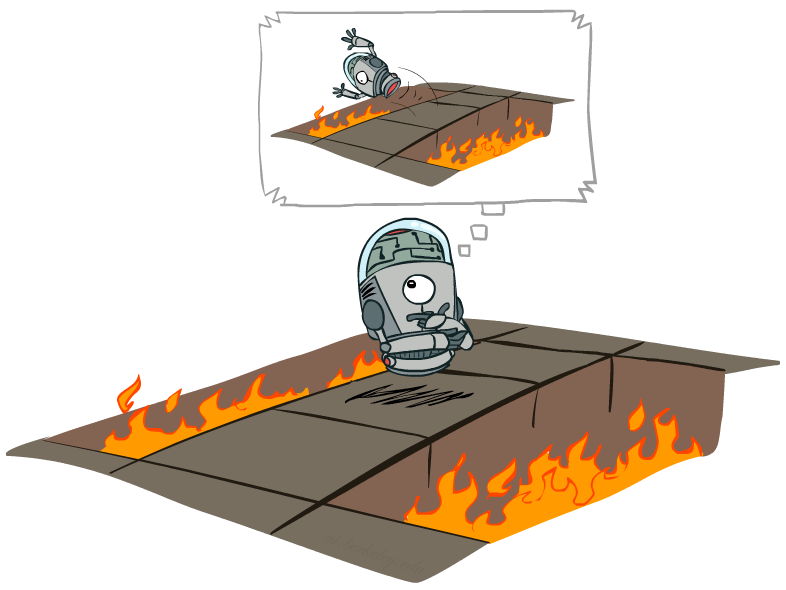 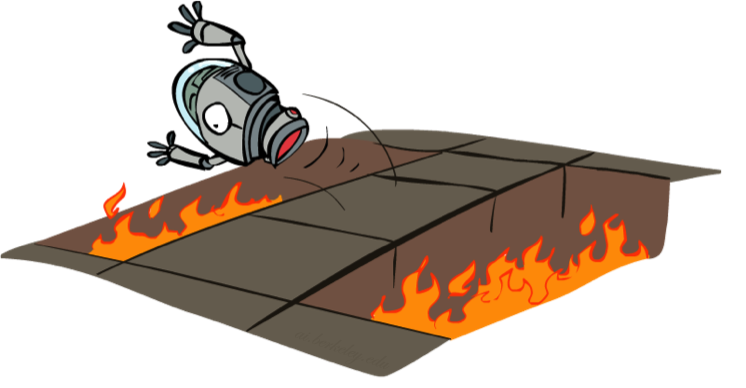 Planning offline
Learning to play online
(Trial and error)
22
Model-Based Learning
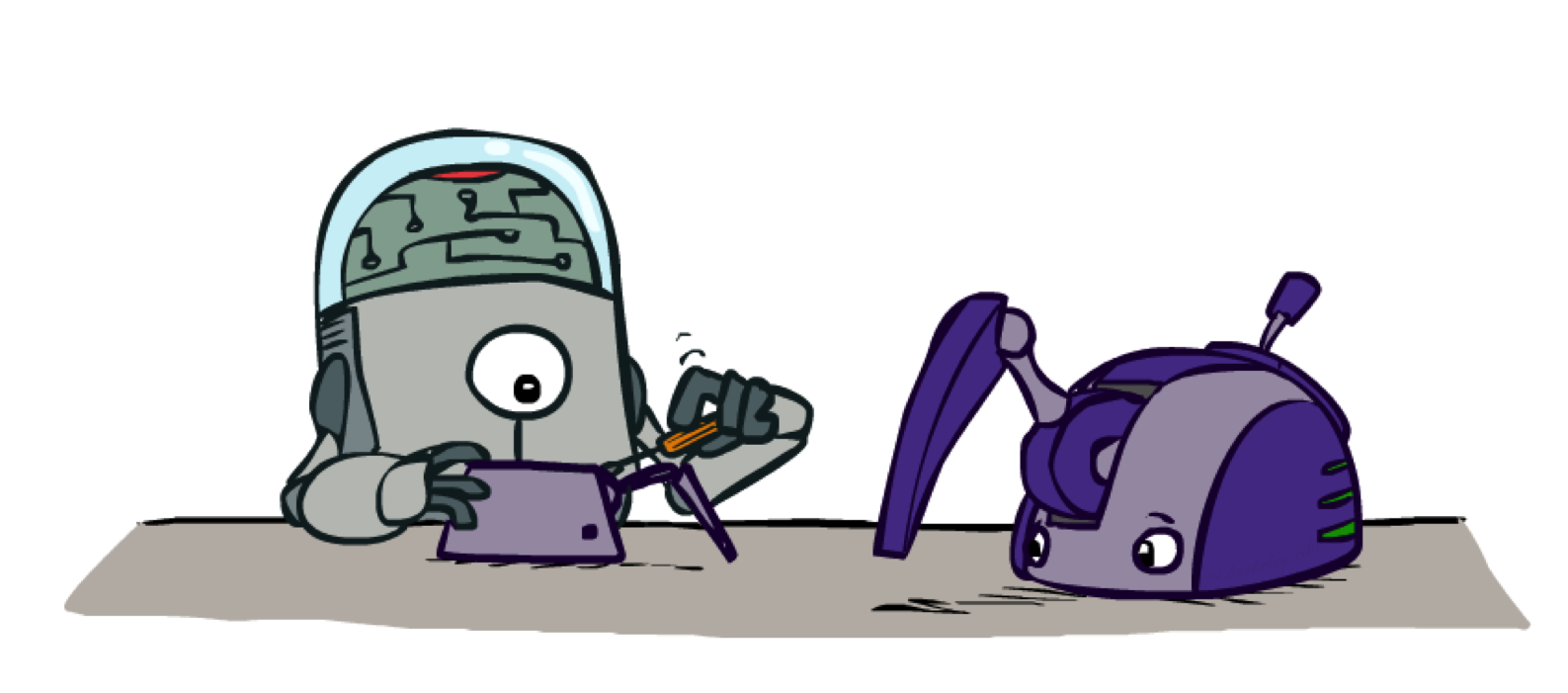 23
Model-Based Learning
Model-Based Idea:
Learn an approximate model based on experiences
Solve for values as if the learned model were correct

Step 1: Learn empirical MDP model
Count outcomes s’ for each s, a
Normalize to give an estimate of
Discover each                       when we experience (s, a, s’)

Step 2: Solve the learned MDP
For example, use value iteration, as before
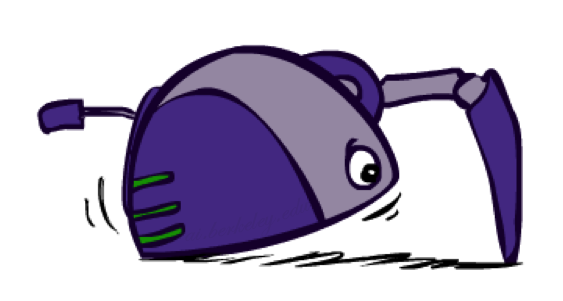 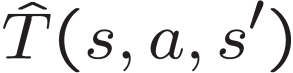 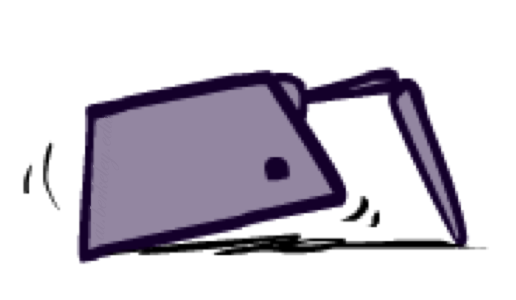 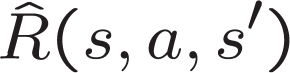 24
Example: Model-Based Learning
A policy 
Observed Episodes (Training)
Learned Model
Episode 1
Episode 2
T(s,a,s’).

T(B, east, C) =
T(C, east, D) =
T(C, east, A) = 
…

R(s,a,s’).

R(B, east, C) = 
R(C, east, D) = 
R(D, exit, x) = 
…
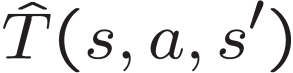 B, east, C, -1
C, east, D, -1
D, exit,  x, +10
B, east, C, -1
C, east, D, -1
D, exit,  x, +10
Episode 3
Episode 4
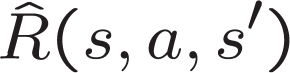 E, north, C, -1
C, east,   D, -1
D, exit,    x, +10
E, north, C, -1
C, east,   A, -1
A, exit,    x, -10
Assume:  = 1
25
Example: Model-Based Learning
A policy 
Observed Episodes (Training)
Learned Model
Episode 1
Episode 2
T(s,a,s’).

T(B, east, C) = 1.00
T(C, east, D) = 0.75
T(C, east, A) = 0.25
…

R(s,a,s’).

R(B, east, C) = -1
R(C, east, D) = -1
R(D, exit, x) = +10
…
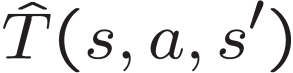 B, east, C, -1
C, east, D, -1
D, exit,  x, +10
B, east, C, -1
C, east, D, -1
D, exit,  x, +10
Episode 3
Episode 4
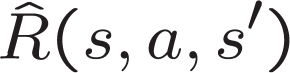 E, north, C, -1
C, east,   D, -1
D, exit,    x, +10
E, north, C, -1
C, east,   A, -1
A, exit,    x, -10
Assume:  = 1
26
Mid-Semester Feedback
5-min break
We would like to encourage you to fill the 15-281 mid-semester feedback forms online (links on Piazza, one for the course and one for the Tas)
27
Model-Free Learning
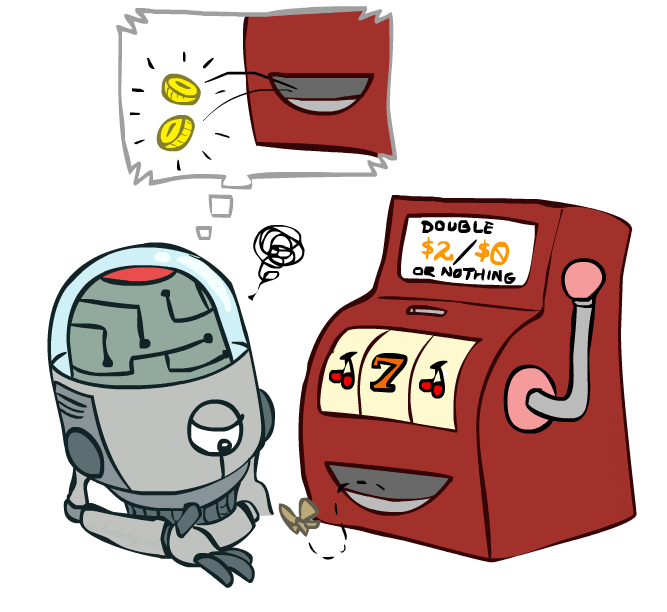 How can we find the optimal policy without building an explicit MDP model (R and T)?
28
Passive Reinforcement Learning
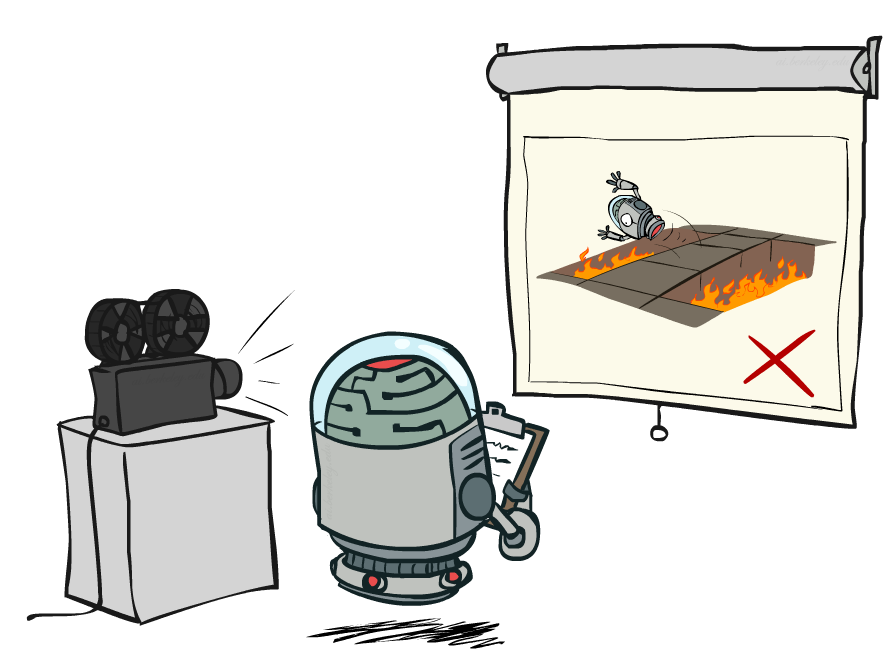 29
Passive Reinforcement Learning
Simplified task: policy evaluation
Input: a fixed policy (s)
You don’t know the transitions T(s,a,s’)
You don’t know the rewards R(s,a,s’)
Goal: learn the state values

In this case:
Learner is “along for the ride”
No choice about what actions to take
Just execute the policy and learn from experience
This is NOT offline planning!  You actually take actions in the world.
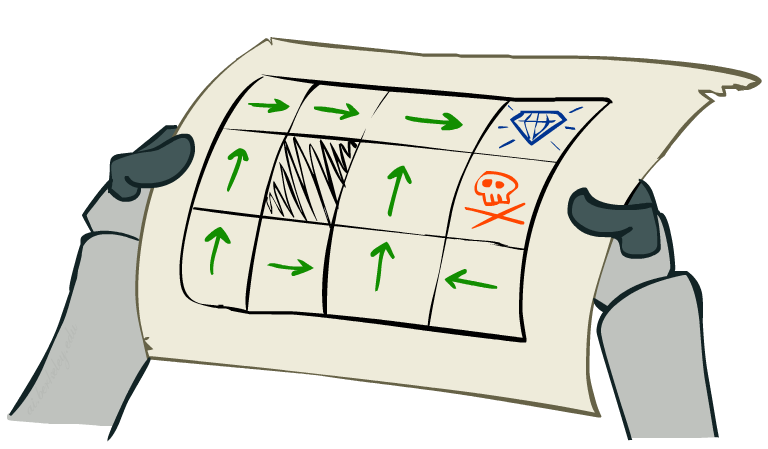 30
Direct Evaluation
Goal: Compute values for each state under 

Idea: Average together observed sample values
Act according to 
Every time you visit a state, write down what the sum of discounted rewards turned out to be
Average those samples

This is called direct evaluation
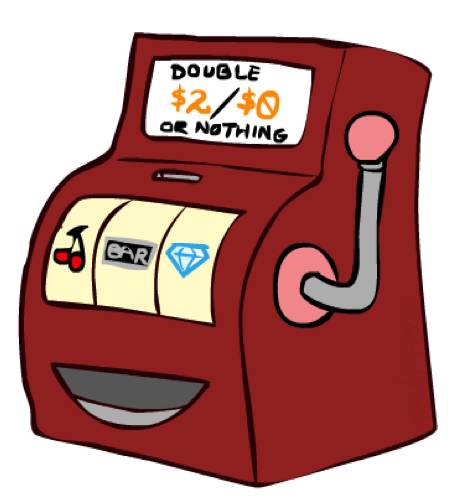 31
Example: Direct Evaluation
Input Policy 
Observed Episodes (Training)
Output Values
Episode 1
Episode 2
B, east, C, -1
C, east, D, -1
D, exit,  x, +10
B, east, C, -1
C, east, D, -1
D, exit,  x, +10
Episode 3
Episode 4
E, north, C, -1
C, east,   D, -1
D, exit,    x, +10
E, north, C, -1
C, east,   A, -1
A, exit,    x, -10
Assume:  = 1
32
Example: Direct Evaluation
Input Policy 
Observed Episodes (Training)
Output Values
Episode 1
Episode 2
-10
B, east, C, -1
C, east, D, -1
D, exit,  x, +10
B, east, C, -1
C, east, D, -1
D, exit,  x, +10
+8
+4
+10
Episode 3
Episode 4
-2
E, north, C, -1
C, east,   D, -1
D, exit,    x, +10
E, north, C, -1
C, east,   A, -1
A, exit,    x, -10
Assume:  = 1
33
Problems with Direct Evaluation
Output Values
What’s good about direct evaluation?
It’s easy to understand
It doesn’t require any knowledge of T, R
It eventually computes the correct average values, using just sample transitions

What bad about it?
It wastes information about state connections (Markov property)
Each state must be learned separately
So, it takes a long time to learn
-10
+8
+4
+10
-2
If B and E both go to C under this policy, how can their values be different?
34
s
(s)
s, (s)
s, (s),s’
s’
Can We Use Policy Evaluation?
35
Can We Use Policy Evaluation?
How will you evaluate a biased coin / average age of students in 15-281?
First idea: Take samples of outcomes s’ (by taking the action!) and average
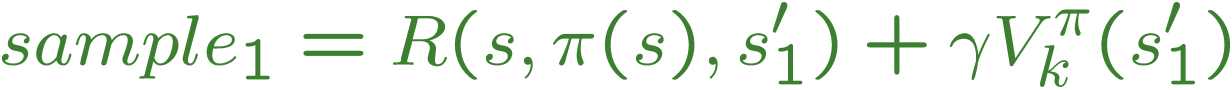 s, (s),s’
s
s'
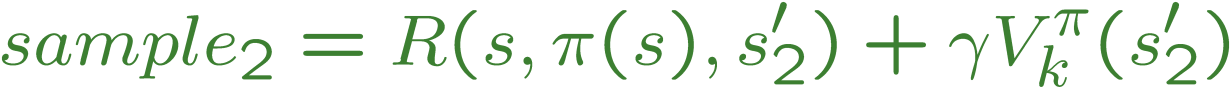 (s)
s1'
s, (s)
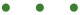 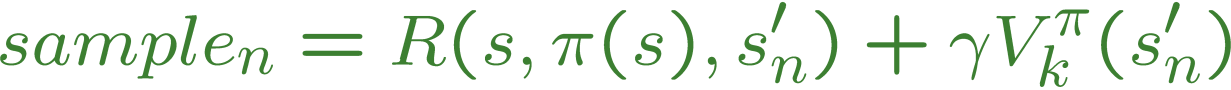 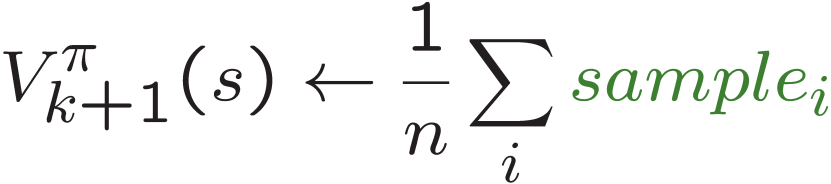 s3'
s2'
Almost!  But we can’t rewind time to get sample after sample from state s.
36
Can We Use Policy Evaluation?
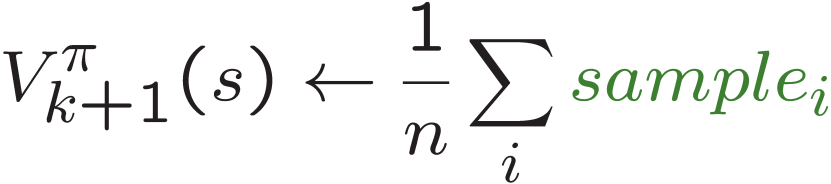 But this is very high variance!
37
Exponential Moving Average
Exponential moving average 
The running interpolation update:

Makes recent samples more important:




Forgets about the past (distant past values were wrong anyway)

Decreasing learning rate (alpha) can give converging averages
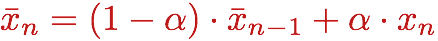 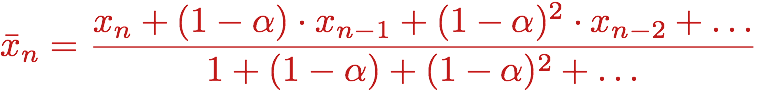 38
Can We Use Policy Evaluation?
B, east, C, -2
39
Temporal Difference (Value) Learning
s
(s)
s, (s)
s’
Sample of V(s):
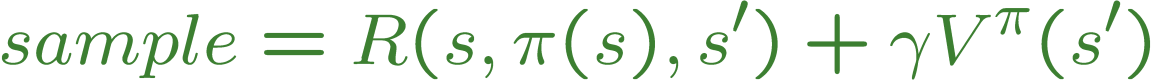 Update to V(s):
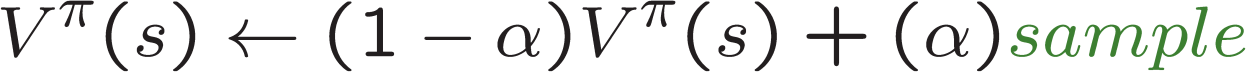 Equivalent to:
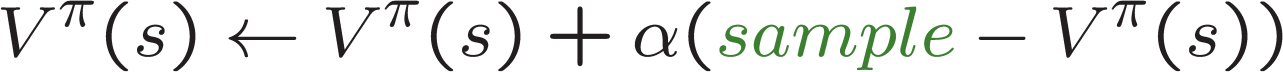 40